Artikel Metadata
Faradila Hasan 
Fasilitator RJI Academy
Pengda RJI Sulut
IAIN Manado
Disampaikan pada: 
Semarak RJI ke 6 Tahun
@dhillahasan
Faradila Hasan
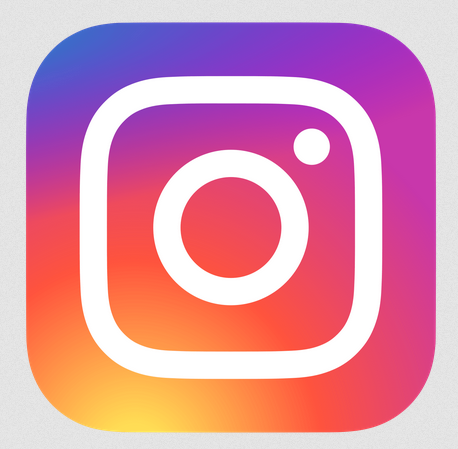 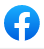 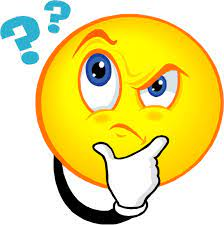 Apa itu Artikel  Metadata?
Metadata adalah data yang berkaitan dengan informasi
tentang data lain (Pomerantz, 2015).

Metadata adalah file yang berisi informasi data lain secara terstruktur dimana file tersebut dapat menjelaskan, mendeskripsikan, dan menemukan sehingga informasi mengenai file tersebut mudah untuk ditemukan kembali, dikelola dan digunakan.
Metadata untuk artikel adalah informasi mengenai artikel. Misalnya data pengarang/penulis, judul artikel, tahun, dan tanggal publikasi. 
Dapat pula merupakan bahan deskriptif seperti kata kunci dan abstrak. 
Sehingga, memudahkan pengarsipan dan pencarian kembali sebuah artikel ilmiah (Rahutomo, Irawati, & Pramudita, 2019).
Fungsi Metadata
Fungsi utama metadata adalah penemuan sumber (resource discovery) (Basuki, 2000).

Fungsi metadata artikel (Multazam, 2021):
Mudah terindeks dan ditemukan oleh mesin pengindeks otomatis atau lembaga pengindeks yang mengandalkan metadata dalam proses pencariannya.
Memudahkan untuk melakukan sitasi menggunakan mesin terkait.
Memudahkan untuk mesin, menganalisa artikel untuk membaca identitas atau bahkan isi artikel.
Cara mengedit metadata artikel pada OJS 3
Ada beberapa pengaturan terkait dengan Metadata yang harus dilakukan pada OJS versi 3.

Terdapat sedikit perbedaan khususnya pada tampilan antara OJS 3.0/3.1 dan OJS 3.2/3.3
Susunan Isian Metadata
Susunan Isian Metadata pada artikel ilmiah yang diterbitkan dengan paltform OJS 3.0-3.1 dan 3.2-3.3 berbeda susunannya. Namun, pada dasarnya sama meliputi; 
a) Title and Abstract;  b) Contributors; c) Metadata; d) References;  e) Identifiers; f) Galleys; g) Permission & Disclosure; h) Issue;
Cara Mengedit Metadata OJS
Editor/Section Editor - Tasks/Submissions - Pilih Link Copyediting di samping Judul artikel - Maka akan tampil halaman di bagian Copyediting
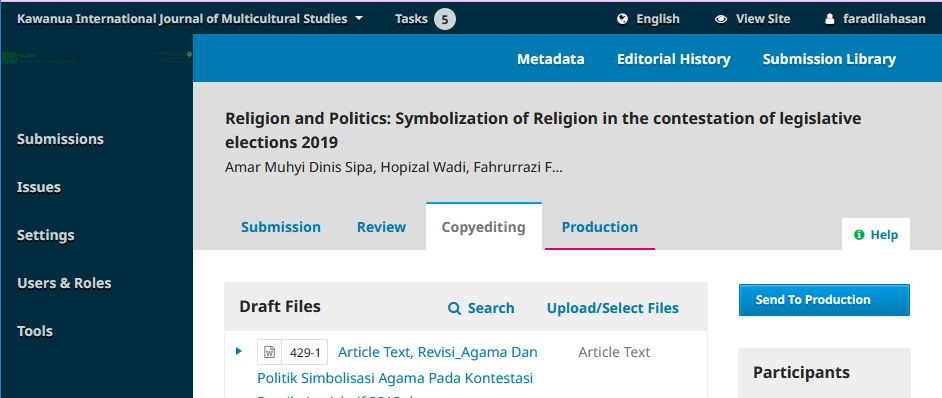 Title/Judul artikel
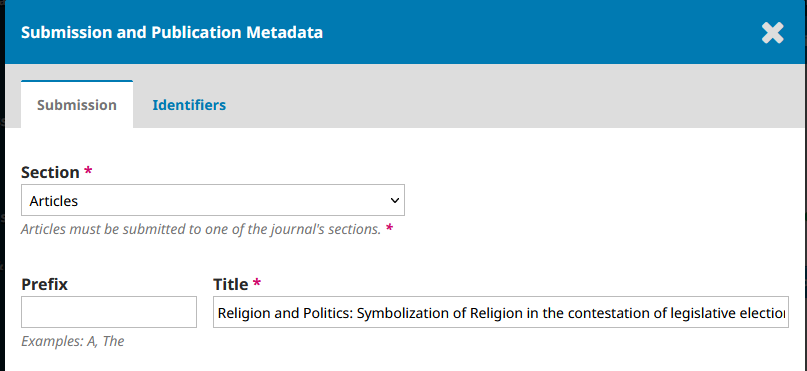 Abstract/Abstrak
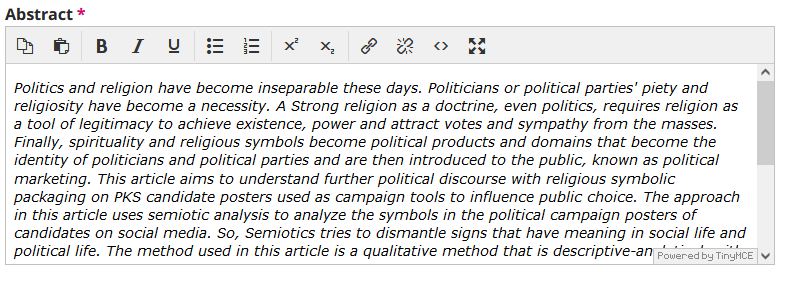 Contributors
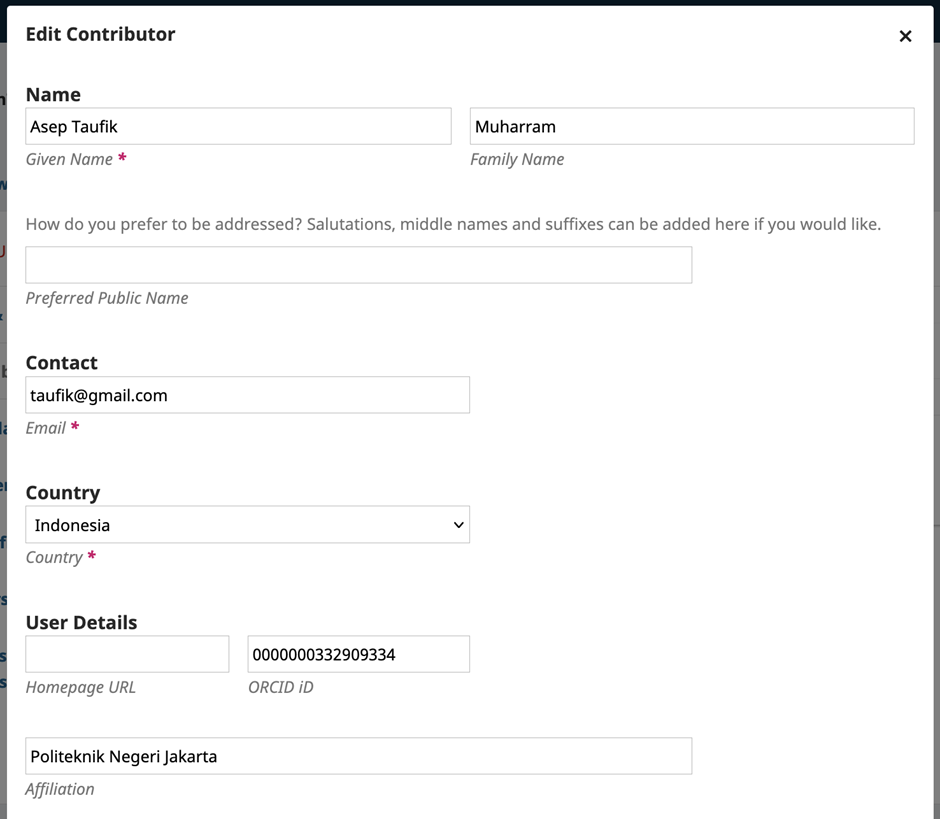 Metadata
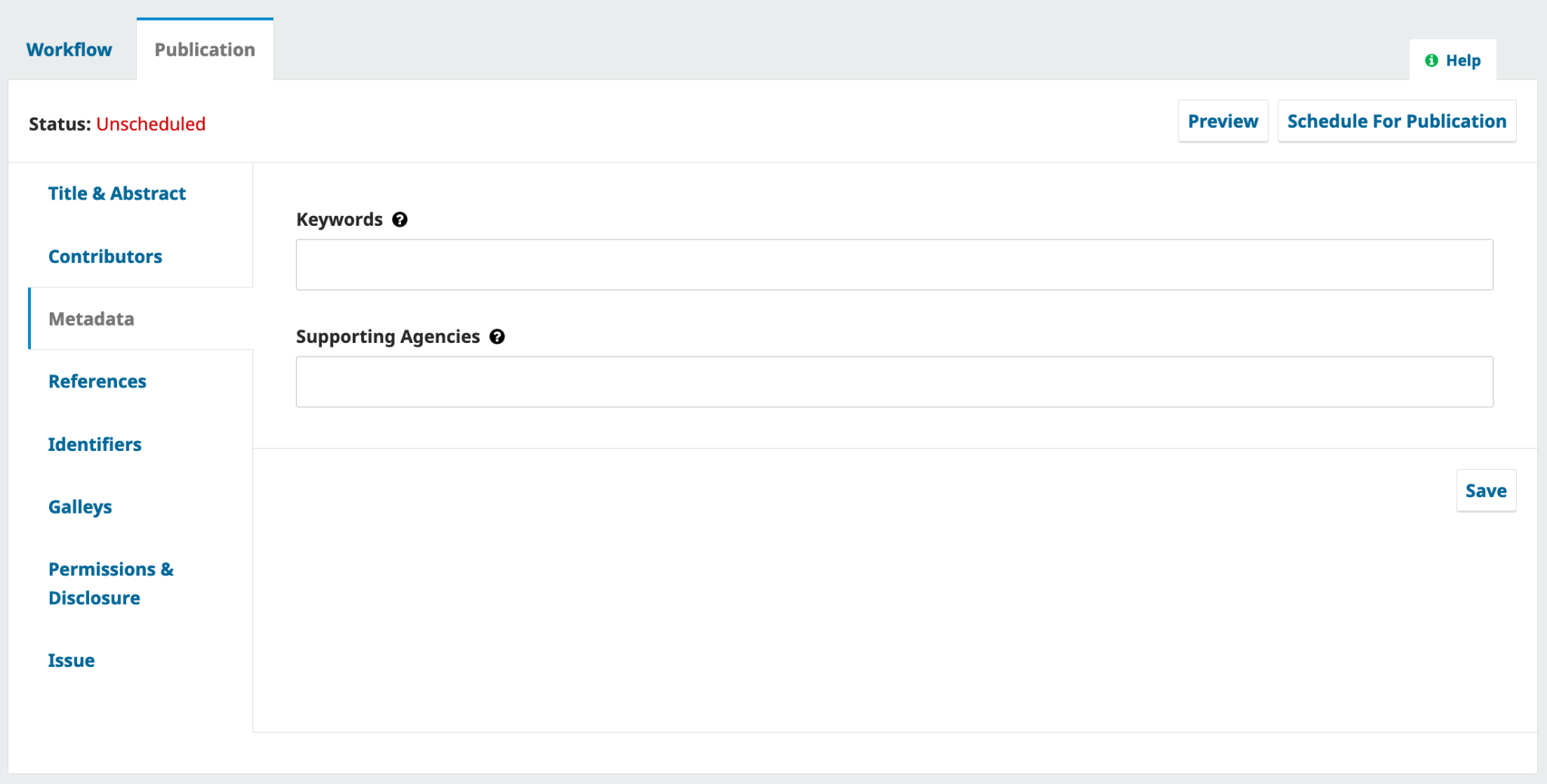 References
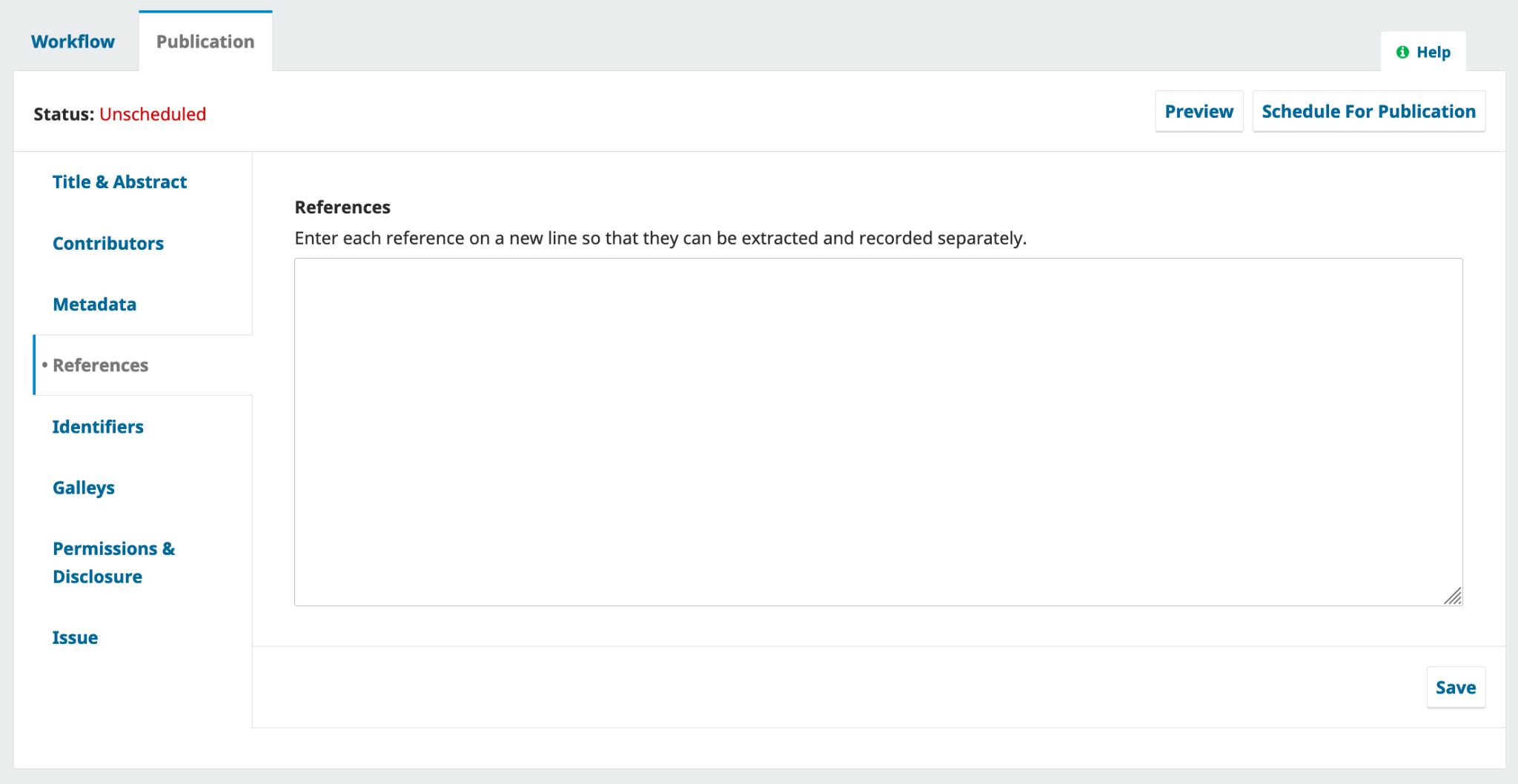 Identifiers
Journal Manager→ Settings→ Website→ Plugins→ Public Identifier Plugins→ Klik panah biru di samping DOI→ Settings
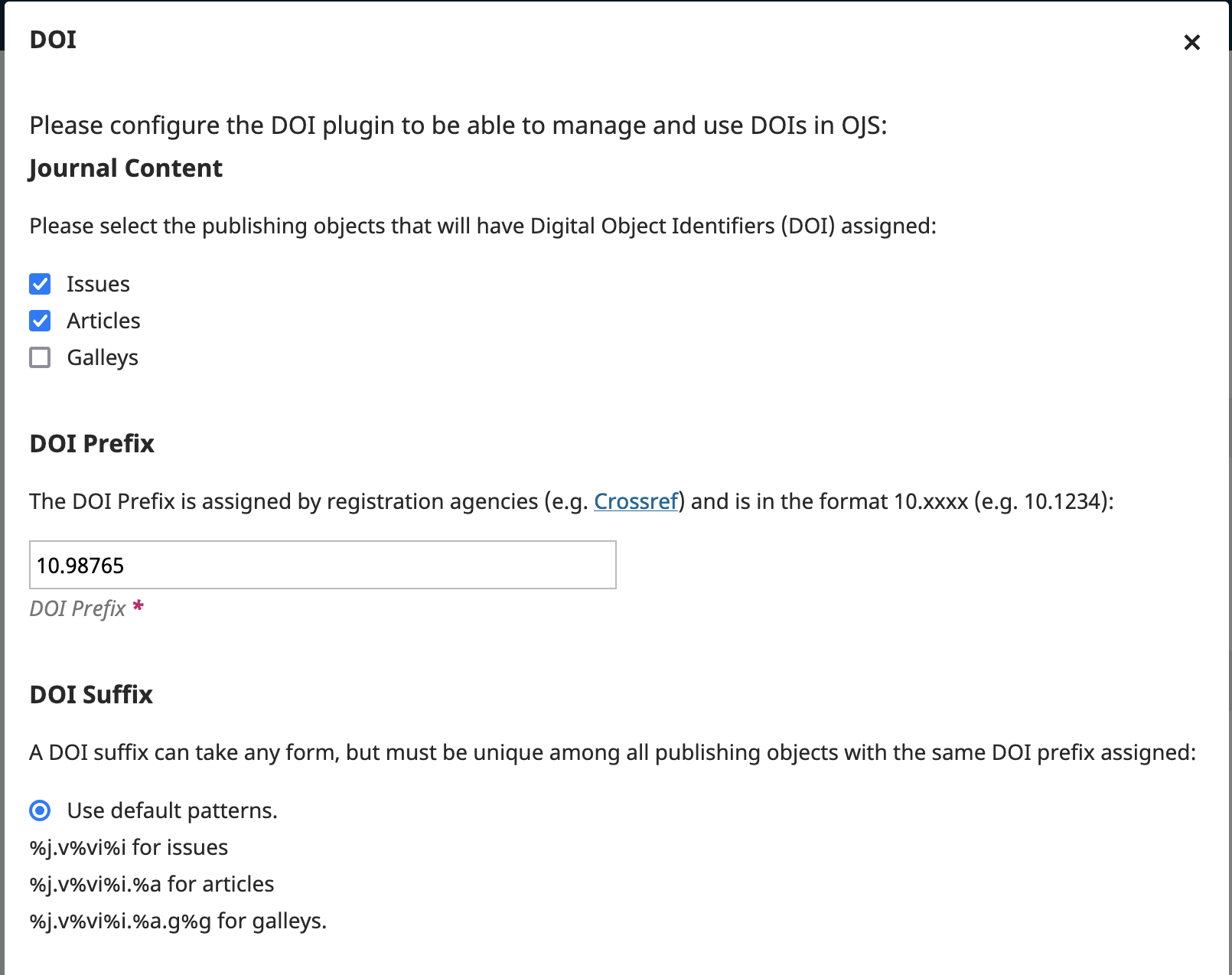 Galleys
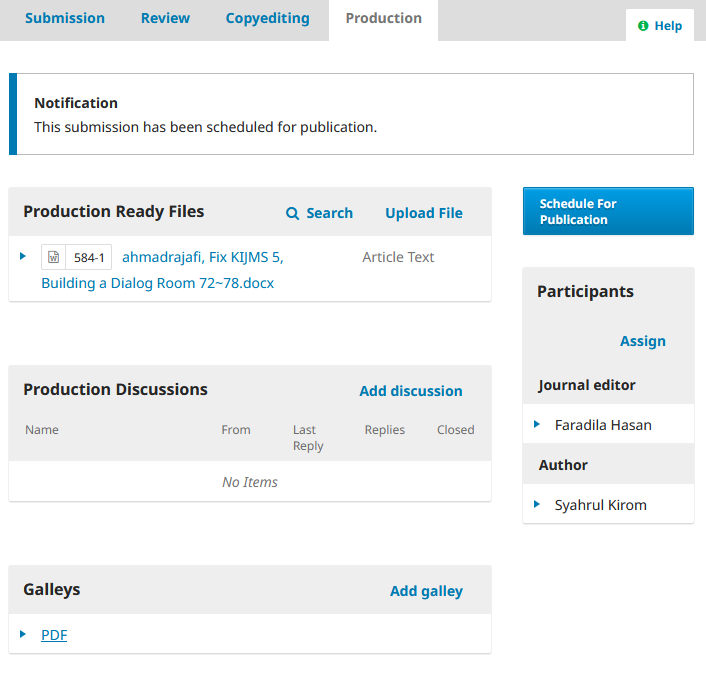 Permission & Disclosure
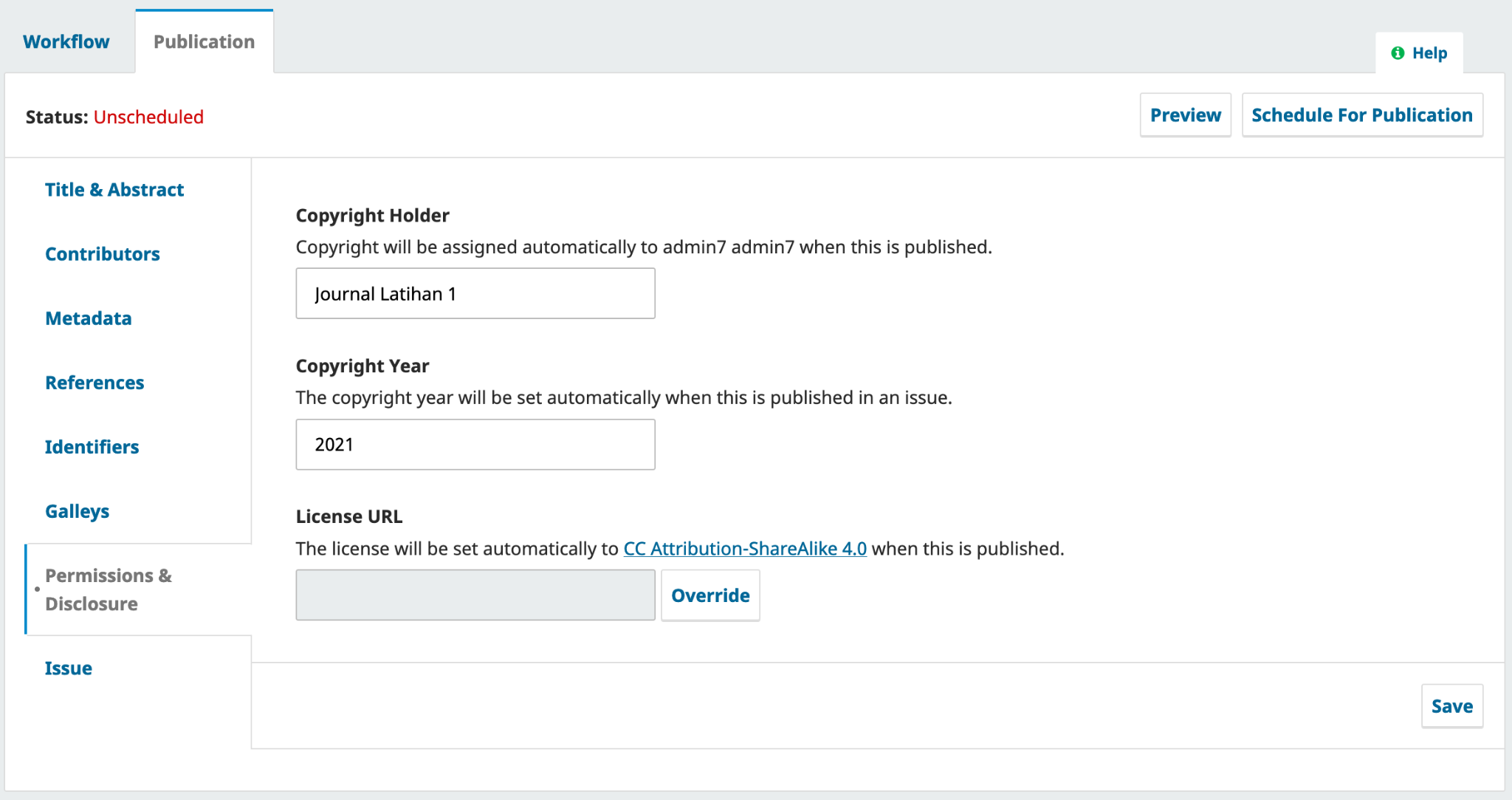 Issue
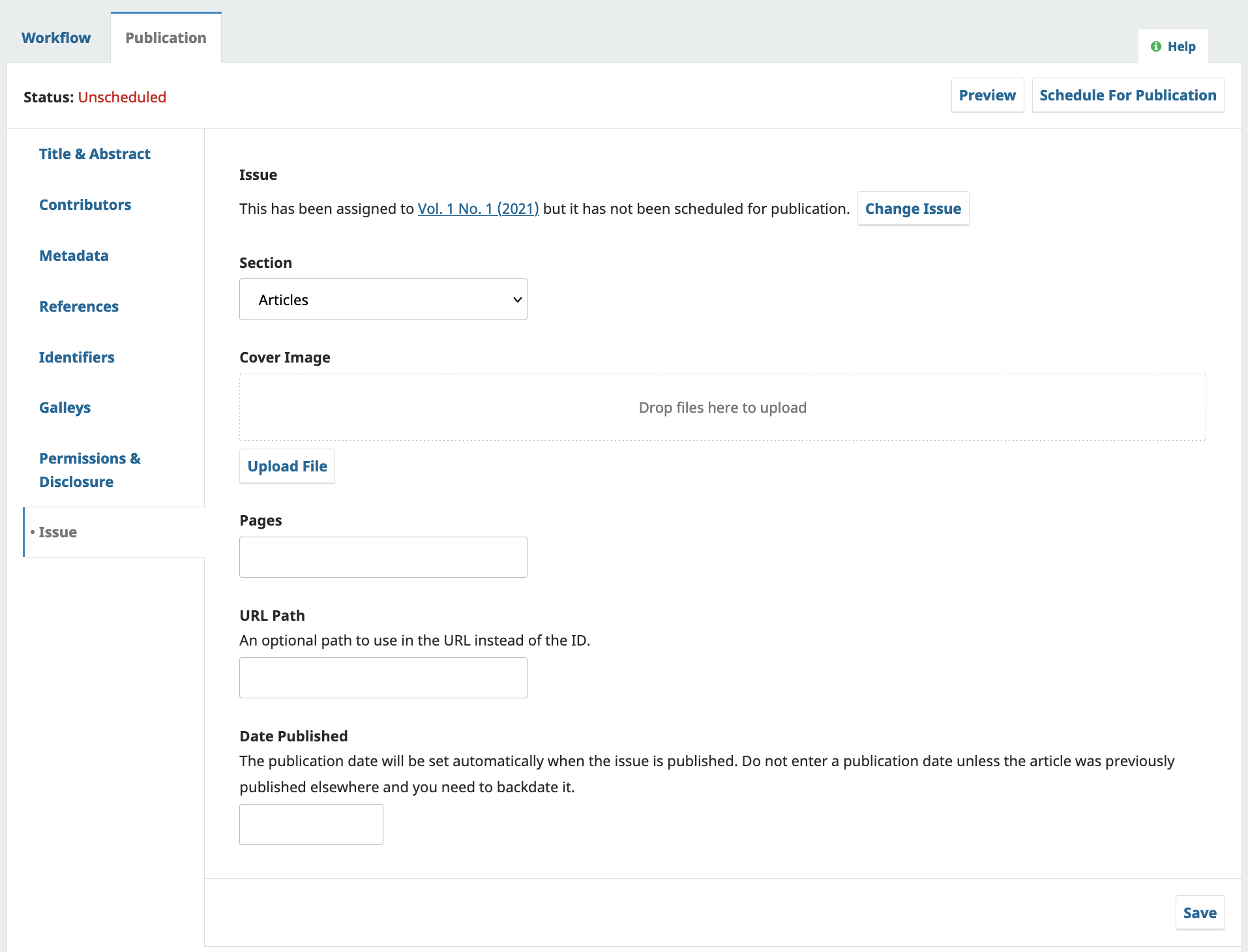